mevB‡K
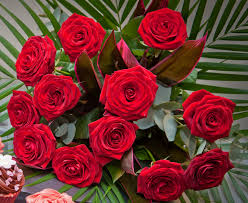 ï‡f”Qv
cwiwPwZ
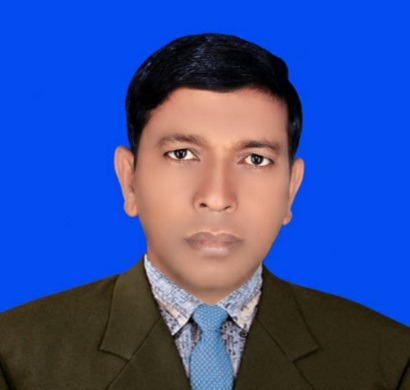 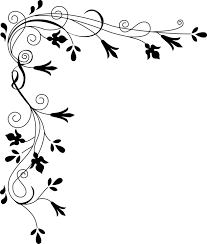 ‡gvt gv‡bvqvi †nv‡mb 
mnKvix wkÿK 
‰ZjUzcx miKvix cÖv_wgK we`¨vjq 
nwiYvKzÛz,wSbvB`n|
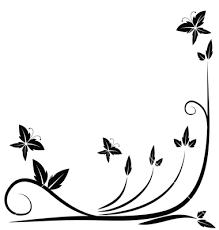 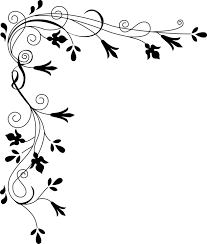 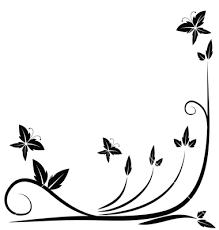 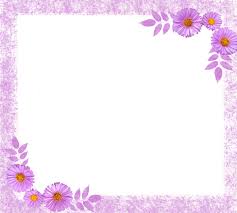 ‡kÖwb t  w`¦Zxq 
welqt evsjv
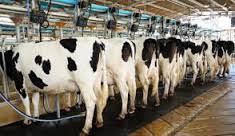 Miæi Lvgvi
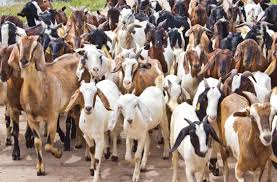 QvM‡ji Lvgvi
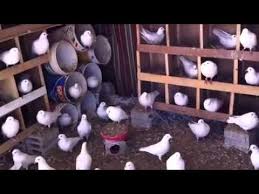 KeyZ‡ii Lvgvi
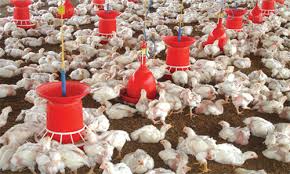 gyiMxi Lvgvi
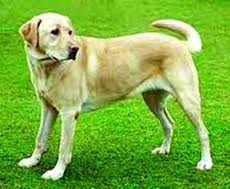 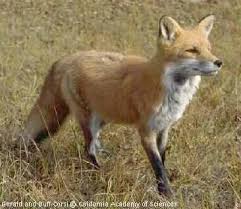 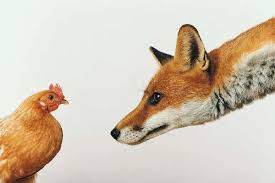 KzKzi I wkqvj
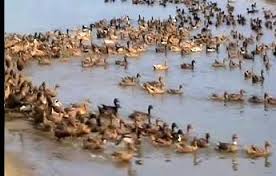 nuv‡mi Lvgvi
cvV wk‡ivbvgt Lvgvi evwoi cïcwL
cvV¨vskt MÖv‡gi bvg-------LBj Avi fzwm Lvq|
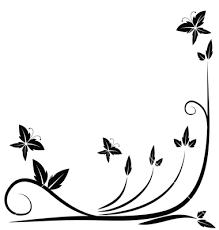 wkLbdjt
1| ï× I cÖwgZ D”Pvi‡b cvV¨vskUzKz co‡Z cvi‡e|
2| hy³eY© †f‡½ co‡Z cvi‡e| 
3|‡QvU †QvU cÖ‡kœi DËi ej‡Z I wjL‡Z cvi‡e|
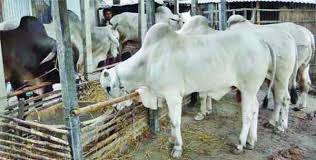 Miæi Lvgvi
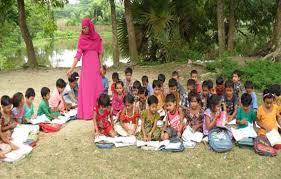 wkÿK I QvÎ-QvÎx‡`i mie cvV
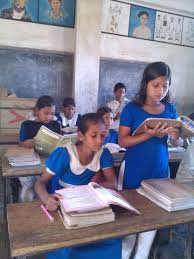 wkÿv_©x‡`i GKvKx mie cvV
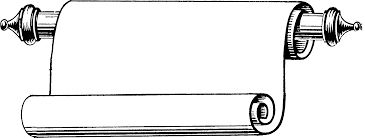 KwVb kã evPvB Kwi I cÖwgZ D”PviY wkwL
MÖv‡gi,cv‡kB,nv¤^v,‡mvbvBgywo, 
Lvgvi,LBj, fzwm|
bZzb k‡ãi A_© I evK¨ ˆZix wkwL
kã              A_©                   evK¨ ˆZix
Lvgvi        cïcvjb ev dmj djv‡bvi RvqMv        Lvgv‡i Av‡Q A‡bK Miæ|
LBj            cïi Lvevi                  Miæ LBj Lvq |
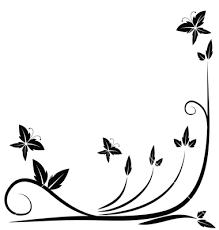 fzwm         †Qvjv ev M‡gi Kzu‡ov        QvMj fzwm Lvq|
hy³eY© wkwL
nv¤^v
¤^
e
g
wb‡Pi e‡·i kã w`‡q Lvwj RvqMv cyiY Kit
,LBj,fzwm,gv‡V
Lvgv‡i
Lvgv‡i
LBj
fzwm
gv‡V
1|w`‡bi †ejv Miæ¸‡jv ----P‡i| 
2|Lvgv‡ii Miæ¸‡jv ---Avi----Lvq| 
3|----Av‡Q A‡bK Miæ I evQzi|
wb‡Pi cÖkœ¸‡jvi DËi wjLt
1| MÖv‡gi cv‡ki b`xwUi bvg wK?
DËit wZZvm b`x|
2| Miæ wK Lvq?
DËit LBj Avi fzwm|
ab¨ev`
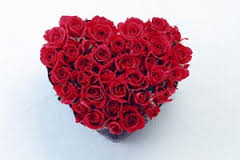